Презентация конкурсного проекта «Наше Подмосковье»Номинация «Зеленый регион»Муниципальное  бюджетное дошкольное образовательное учреждение «Детский сад № 14»Шатурского муниципального района Московской области
« НАШ  ОАЗИС  КРАСОТЫ »
Автор: воспитатель МБДОУ «Детский сад №14» 
Попова Татьяна Семеновна



2016г
Наш  оазис  красоты
На  Керве  сад построился, детишками  наполнился
	И мы хотим для них создать красивый, чистый дом!
	Работа эта сложная, всё сделать невозможно нам.
	Поэтому родителей на помощь  позовём!
		
				ПРИПЕВ:  Мы копаем и сажаем
					Мы участки украшаем
					Мы и грядки разбиваем
					Создаём здесь красоту!
					О проекте мы расскажем,
					Фотографии покажем.
					Что здесь было и что стало												Удивить хотим мы   ВАС !
					
				(на мотив песни « Александра, 							Александра»)
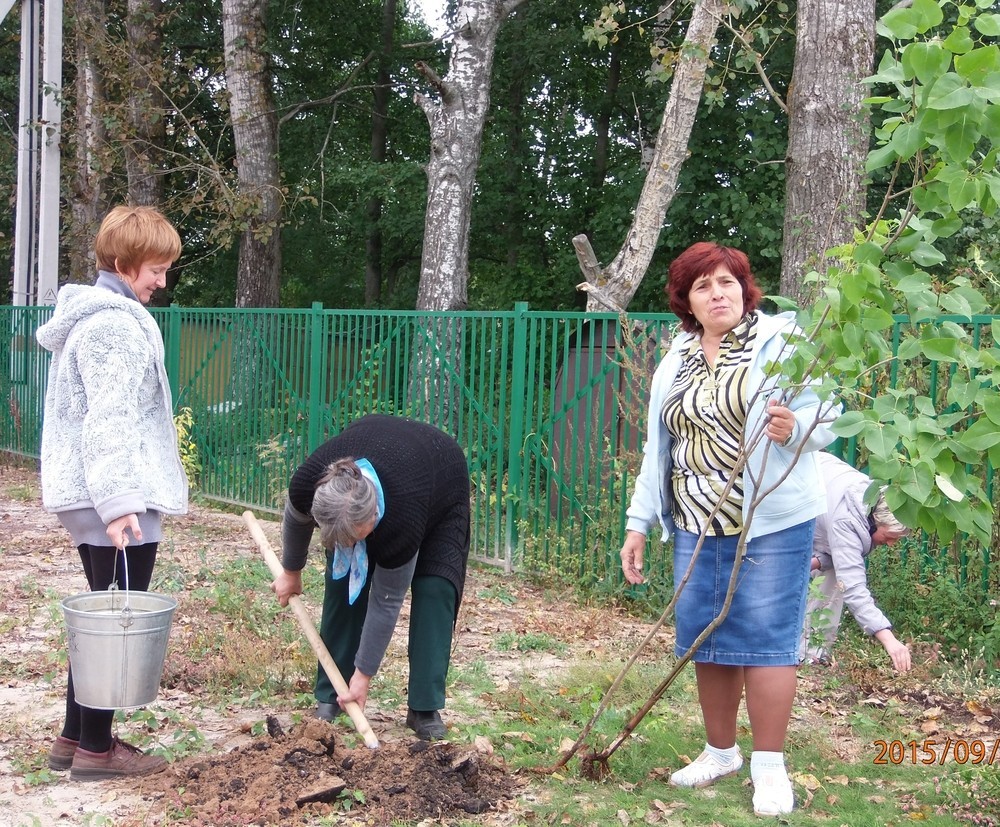 Так выглядело  строительство  нового детского сада
Август 2012 г
Август  2014г
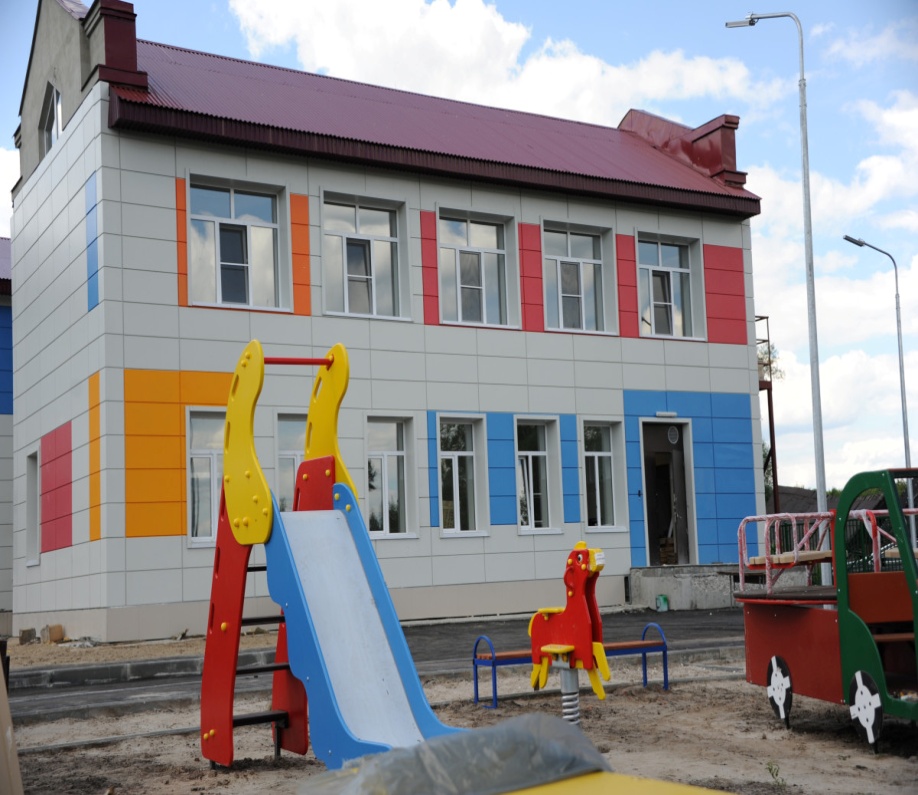 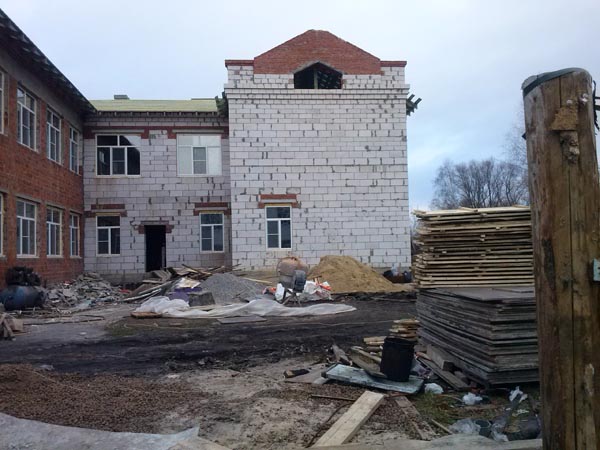 Немного статистики
Детский сад занимает площадь   5277 кв. м. Практически вся она в асфальтовом покрытии
( площадь газонов   составляет 1/3 общей площади) и вмещает более 20 деревьев (фруктовых и декоративных), около 100 кустарников 
и более 15 видов цветов. 
Высота изгороди составляет 1,6 метров .
Площадь позволяет и в дальнейшем развивать, обогащать, пополнять базу для экологического воспитания дошкольников.
ЦВЕТОЧНАЯ  МОЗАЙКА
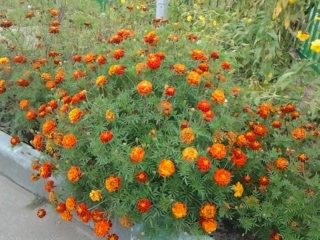 А цветочки, просто класс! Очень радуют наш глаз. Однолетний, многолетний – ты попробуй,  разберись!
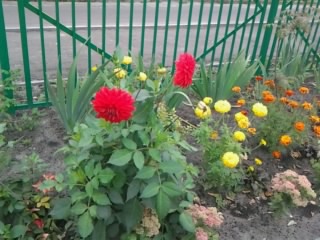 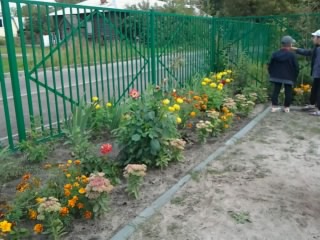 ЖУКОТЕРАПИЯ
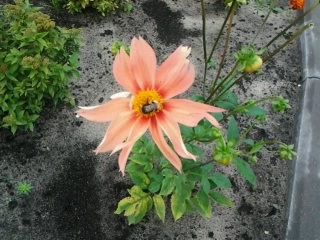 Шмель забрался  глубоко, не увидишь сразу!
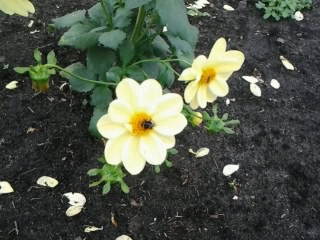 НАШ  ОГОРОД
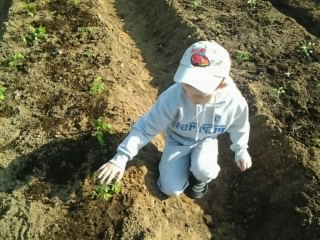 Огород у нас неплох, всё на грядочках растёт!
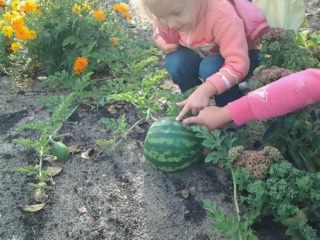 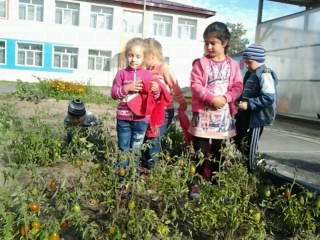 Игровая  площадка
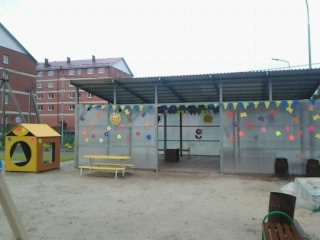 Вот веранда,
Вот песок.
Можешь поиграть, дружок!!!
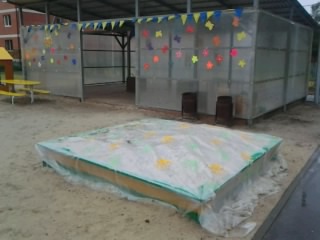 ПОДВОРЬЕ
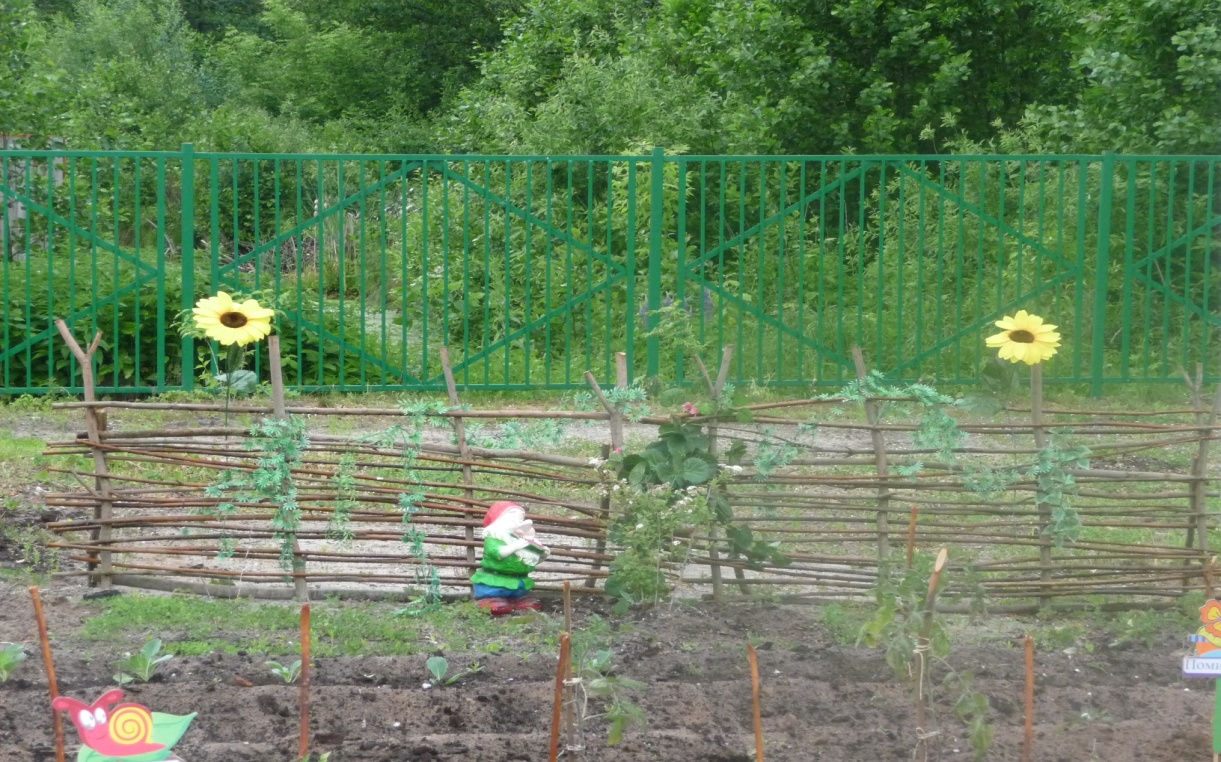 Окунуться в атмосферу сельского дворика
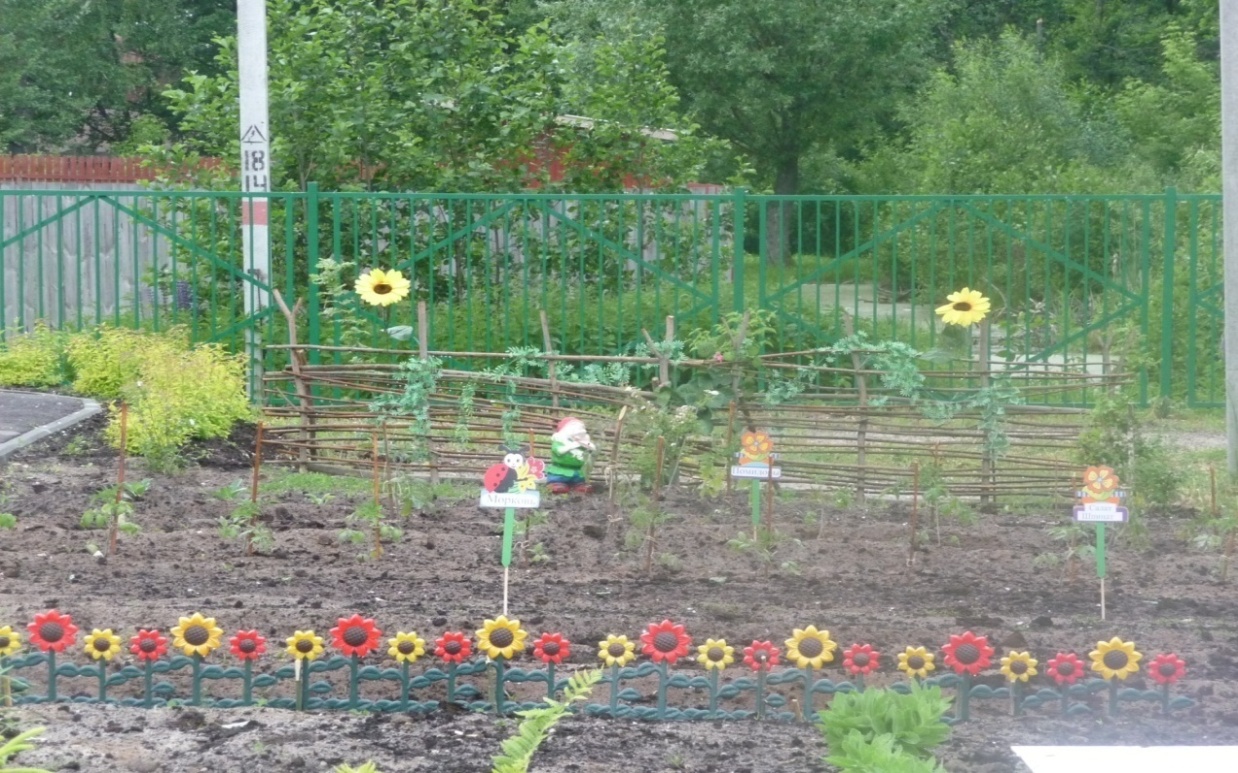 ПТИЧЬЯ  СТОЛОВАЯ
Помочь друзьям пернатым готовы мы всегда!
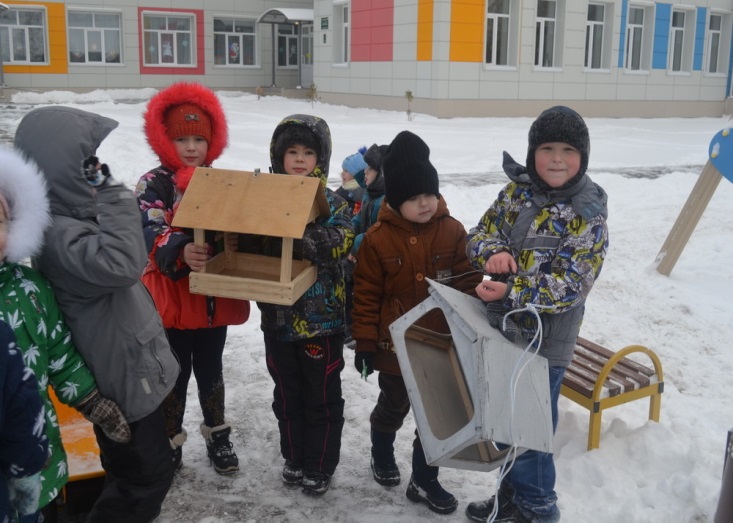 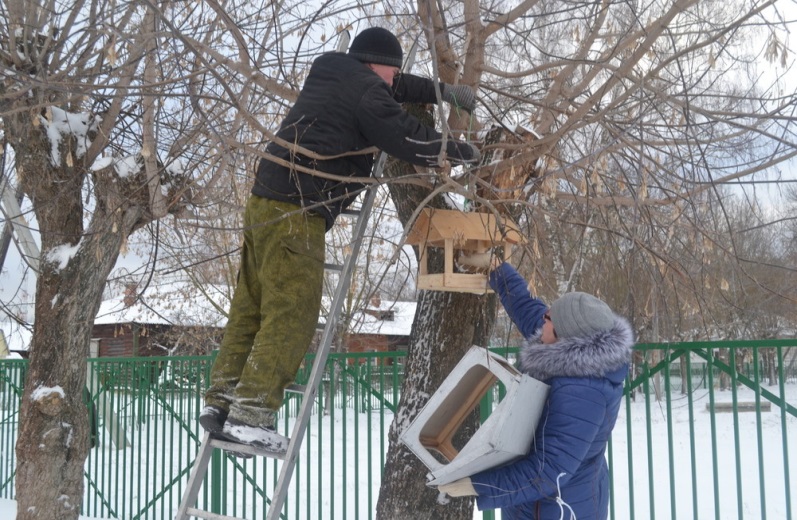 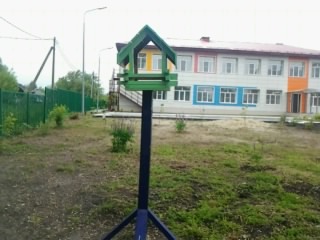